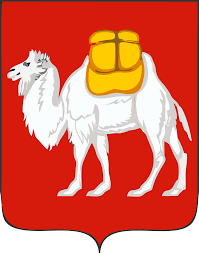 Министерство общественной безопасности Челябинской области
«Безопасные и качественные автомобильные дороги»
НАЦИОНАЛЬНЫЙ ПРОЕКТ  
РЕГИОНАЛЬНЫЙ ПРОЕКТ «Безопасность дорожного движения в Челябинской  области»
ДОКЛАДЧИК Климов Олег Борисович
2019 год
Министерство общественной безопасности Челябинской области

ЦЕЛИ, ЗАДАЧИ РЕГИОНАЛЬНОГО ПРОЕКТА  «Безопасность дорожного движения в Челябинской области»
Снижение смертности в результате дорожно-транспортных происшествий в 3,5 раза по сравнению с 2017 годом - до уровня, не превышающего четырех человек на 100 тысяч населения к 2024 году
Цель проекта -
Снизить смертность в результате дорожно-транспортных происшествий до уровня, не превышающего четырех человек на 100 тысяч населения к 2024 году
Ожидаемые результаты -
2
Министерство общественной безопасности Челябинской области
СОГЛАШЕНИЯ В РАМКАХ РЕГИОНАЛЬНОГО ПРОЕКТА «Соглашение о реализации регионального проекта «Безопасность дорожного     движения    в Челябинской области» на территории Челябинской области»
«1»
«Безденежное» соглашение подписано со стороны:
-руководителя федерального проекта «Безопасность дорожного движения» Горового Александра Владимировича - Первого заместителя Министра внутренних дел Российской Федерации;
- руководителя регионального проекта «Безопасность дорожного движения в Челябинской области Костина Светлана Юрьевна - Исполняющий обязанности первого заместителя Министра общественной безопасности Челябинской области
«N»
«Денежные» соглашения - нет
«N»
на общую сумму
млн. руб. - нет
3
Министерство общественной безопасности Челябинской области

ПОКАЗАТЕЛЬ: Количество погибших в дорожно-транспортных происшествиях, человек на 100 тысяч населения















 РЕЗУЛЬТАТЫ:

Приобретены в районные медицинские учреждения хроматографы для выявления состояния опьянения в результате употребления наркотических средств, психотропных или иных вызывающих опьянение веществ; 

Медицинские организации оснащены автомобилями скорой медицинской помощи класса "С" для оказания скорой медицинской помощи пациентам, пострадавшим при дорожно-транспортных происшествиях;

Созданы условия для вовлечения детей и молодежи в деятельность по профилактике дорожно-транспортного травматизма, включая развитие детско-юношеских автошкол, отрядов юных инспекторов движения и пр.;

Организована системная работа с родителями по обучению детей основам правил дорожного движения и привитию им навыков безопасного поведения на дорогах, обеспечению безопасности детей при перевозках в транспортных средствах;

Приобретены технические средства обучения, наглядные учебные и методические материалы для организаций, осуществляющих обучение детей, работу по профилактике детского дорожно-транспортного травматизма;
4
Министерство общественной безопасности Челябинской области

ФИНАНСИРОВАНИЕ РЕГИОНАЛЬНОГО ПРОЕКТА «Безопасность дорожного движения в Челябинской области»
Федеральный бюджет - 0
ОБЩИЙ БЮДЖЕТ
2019-2020 гг.
«1276,5» 
млн. руб.
Региональный бюджет:
2019 г. – 800,750 млн.руб.
2020 г. – 475,750 млн.руб.
5
Министерство общественной безопасности Челябинской области

ИСПОЛНЕНИЕ РЕГИОНАЛЬНОГО ПРОЕКТА «Безопасность дорожного движения в Челябинской области»
6
Министерство общественной безопасности Челябинской области




СХЕМА ВЗАИМОДЕЙСТВИЯ С ОРГАНАМИ МЕСТНОГО САМОУПРАВЛЕНИЯ


Муниципальная составляющая регионального проекта, включает:

- до 1 июля разработать и представить в Министерство общественной безопасности проекты направленные на воспитание культуры безопасного поведения на дорогах и на создание условий для повышения безопасности дорожного движения;

– до конца 2019 года разработать и утвердить проекты организации дорожного движения органам местного самоуправления;

–на основании утвержденных проектов  до 31 декабря 2019 года обустроить пешеходные переходы у детских образовательных учреждений в соответствии со стандартами – ограждение, освещение, разметка, знаки.
7